Письмове повідомлення в соціальній мережі
Урок української мови. 7 клас. (Згідно з Модельною навчальною програмою «Українська мова. 7-9 класи» для закладів загальної середньої освіти (Автори: Заболотний О.В., Заболотний В.В., Лавринчук В.П., Плівачук К.В., Попова Т.Д.))

Учитель: Кравченко О.Л.
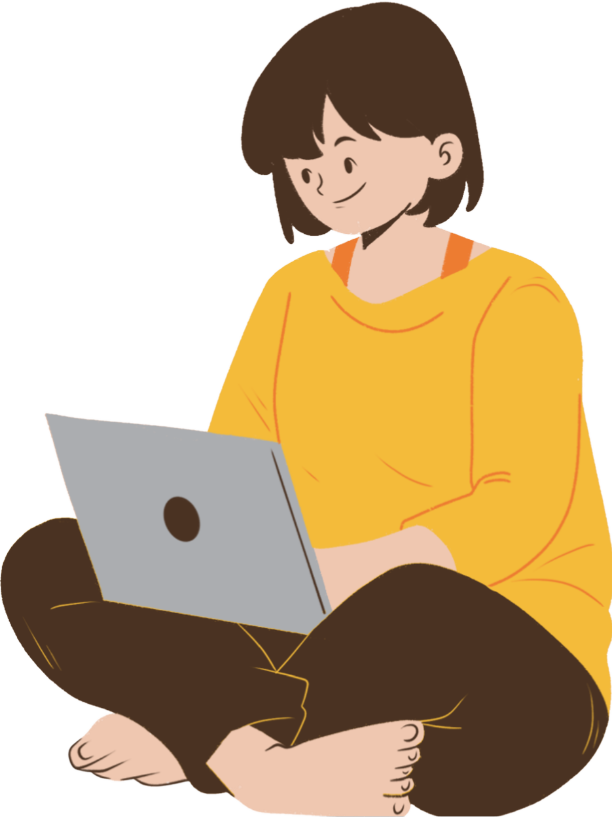 Повідомлення в соціальній мережі
Повідомлення в соціальній мережі — це текстовий, візуальний або мультимедійний контент, опублікований у соцмережах (Facebook, Instagram, Twitter, LinkedIn, TikTok тощо) з метою інформування, розваги, залучення аудиторії чи взаємодії з користувачами.
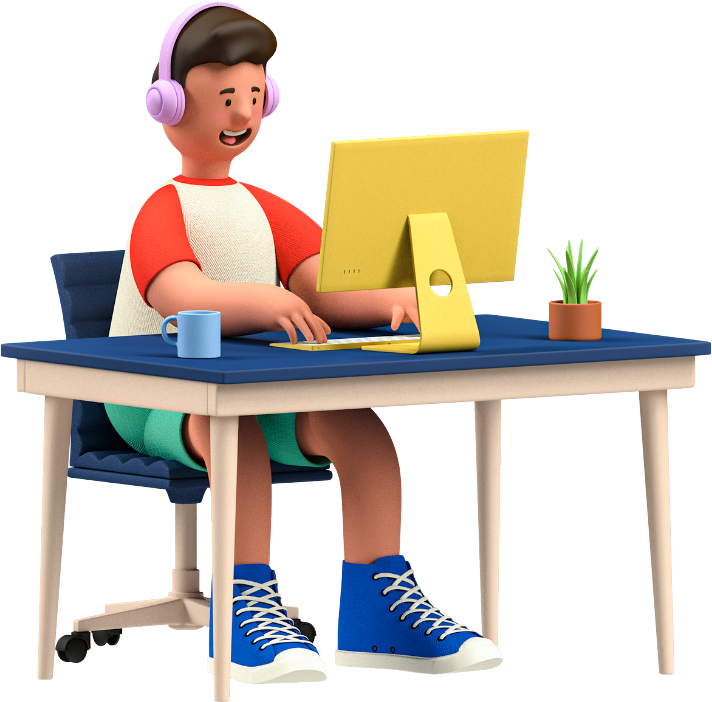 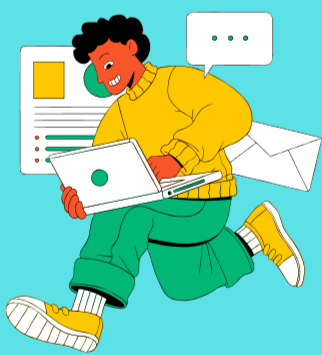 Основні види повідомлень у соцмережах
🔹 Інформаційні — новини, оновлення, важливі оголошення.
🔹 Рекламні — промоакції, спеціальні пропозиції, презентації продуктів.
🔹 Освітні — корисні поради, лайфхаки, експертні статті.
🔹 Розважальні — меми, жарти, відео, опитування.
🔹 Мотиваційні — цитати, історії успіху, натхнення.
🔹 Інтерактивні — конкурси, опитування, виклики (челенджі).
🔹 Персональні — думки, фото, особисті історії.
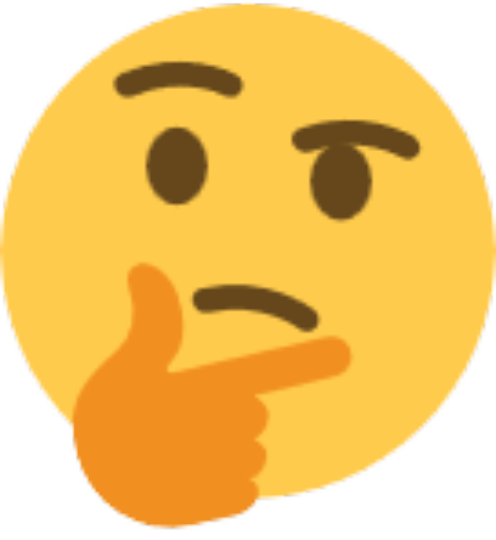 Дайте відповіді на запитання
Чи потрібно, на вашу думку, дотримуватися правил орфографії та пунктуації, спілкуючись у соціальних мережах?
Як ви ставитеся до того, коли вам пишуть із помилками? Чи звертаєте на це увагу?
Чи потрібно дотримуватися правил ввічливості, спілкуючись у соцмережах?
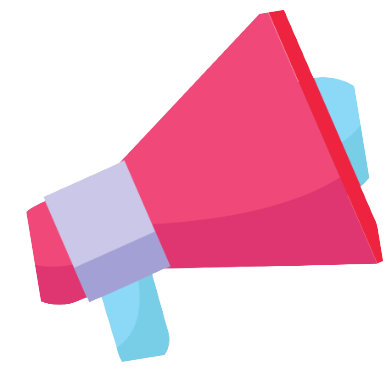 Правила спілкування у соціальних мережах
Будьте ввічливими та доброзичливими
Поважайте думки інших користувачів.
Уникайте образ, принижень і токсичної поведінки.
Не поширюйте фейкову інформацію
Перед публікацією перевіряйте джерела.
Не поширюйте дезінформацію та панічні настрої.
Дотримуйтеся теми обговорення
Не спамте та не відхиляйтеся від теми.
Загальні правила написання повідомлень у соцмережах
Структура повідомлення
✅ Використовуйте короткі абзаци та розділяйте текст для зручного сприйняття.✅ Важливу інформацію розміщуйте на початку.✅ Використовуйте емодзі, але помірно та доречно.
Загальні правила написання повідомлень у соцмережах
Оформлення та візуальна привабливість
✅ Додавайте зображення, відео або GIF-файли для підсилення ефекту.✅ Використовуйте хештеги (#) розумно – 3–5 релевантних тегів достатньо.✅ Використовуйте згадки (@) для залучення інших користувачів або брендів.
Загальні правила написання повідомлень у соцмережах
Грамотність і коректність
✅ Перед публікацією перевіряйте текст на помилки.✅ Дотримуйтеся етичних норм, не використовуйте образливі висловлювання.✅ Не публікуйте неправдиву або неперевірену інформацію.
Загальні правила написання повідомлень у соцмережах
Заклик до дії 
✅ Чітко формулюйте, що очікуєте від підписників (лайк, коментар, репост, перехід за посиланням).✅ Використовуйте активні фрази: «Долучайся», «Пиши в коментарях», «Розкажи свою думку».
Взаємодія з аудиторією
✅ Відповідайте на коментарі та повідомлення оперативно.✅ Підтримуйте дискусії та залучайте підписників до обговорення.✅ Дякуйте за фідбек та зворотний зв’язок.
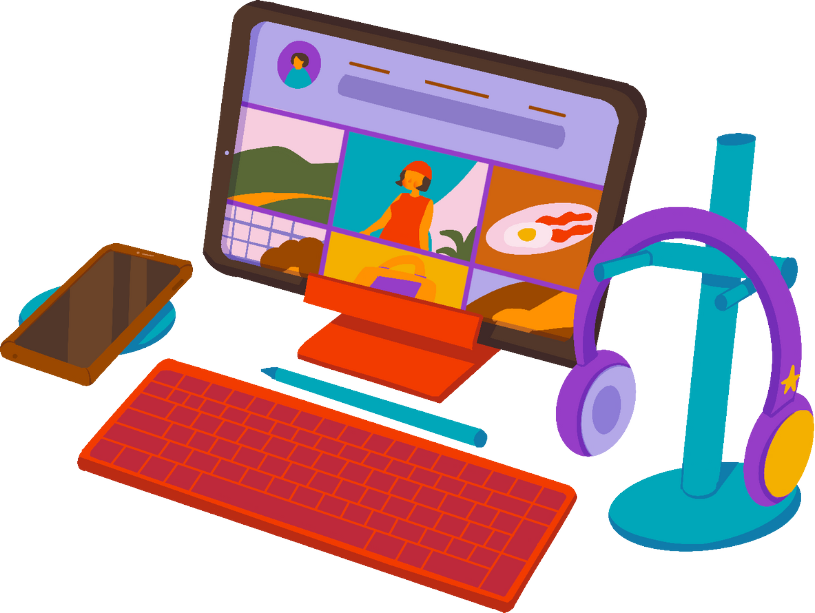 Ситуація
Уявіть, що вас попросив класний керівник до 22 лютого скласти графік чергування учнів в укритті. Ви з певних причин не виконали завдання. Напишіть повідомлення вчительці, де повідомите, що складете графік пізніше. Що ще напишете? Подумайте. У якому стилі мовлення буде написано повідомлення?
Домашнє завдання
Написати письмове повідомлення в соціальній мережі, аналізуючи дану ситуацію.
Ситуація.
Уявіть, що вас запросили на день народження, проте ви не зможете прийти, бо їдете з батьками до бабусі й дідуся. Вам потрібно подякувати за запрошення та пояснити причину відмови. Складіть і запишіть текст повідомлення в соцмережі для друга / подруги в розмовному стилі (4–6 речень).